Figure 3. Schematic diagram summarizing the proposed pipeline from patient identification to gene discovery and ...
Hum Mol Genet, Volume 23, Issue R1, 15 September 2014, Pages R9–R16, https://doi.org/10.1093/hmg/ddu124
The content of this slide may be subject to copyright: please see the slide notes for details.
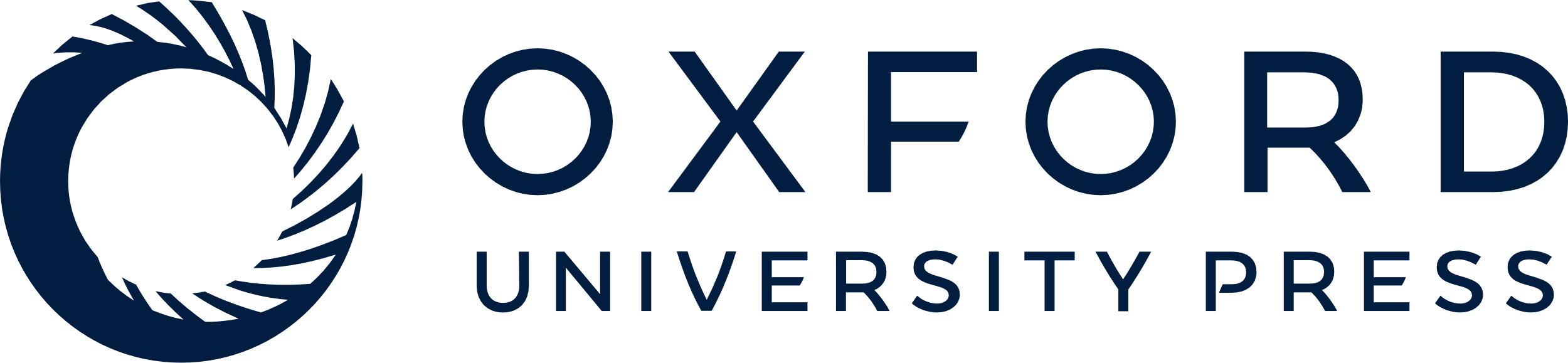 [Speaker Notes: Figure 3. Schematic diagram summarizing the proposed pipeline from patient identification to gene discovery and treatment of inherited retinal degenerative disease.



Unless provided in the caption above, the following copyright applies to the content of this slide: © The Author 2014. Published by Oxford University Press.This is an Open Access article distributed under the terms of the Creative Commons Attribution Non-Commercial License (http://creativecommons.org/licenses/by-nc/4.0/), which permits non-commercial re-use, distribution, and reproduction in any medium, provided the original work is properly cited. For commercial re-use, please contact journals.permissions@oup.com]